การประเมินผลการฝึกอบรมโดยผู้บังคับบัญชาของอายุแพทย์ที่จบการฝึกอบรมปีการศึกษา
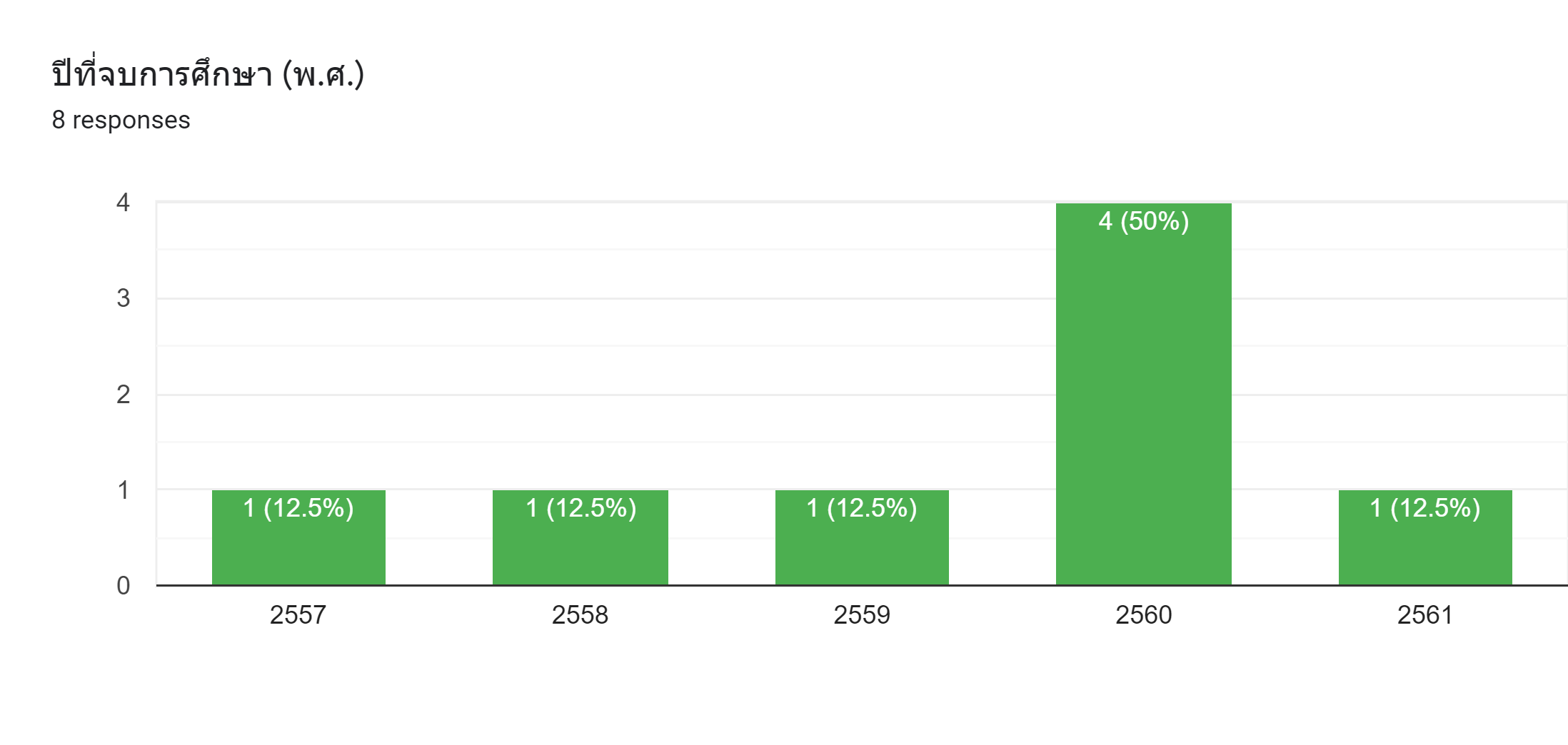 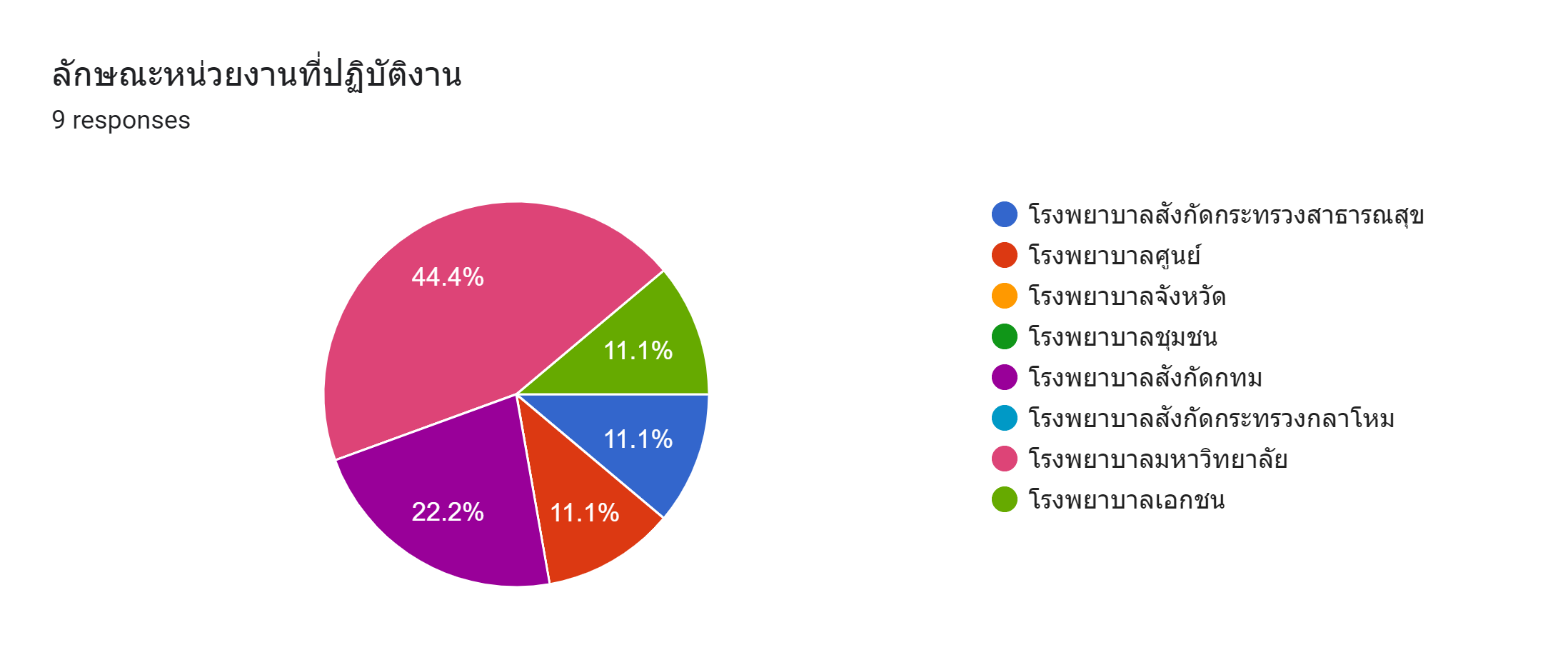 3
3
2
1
3
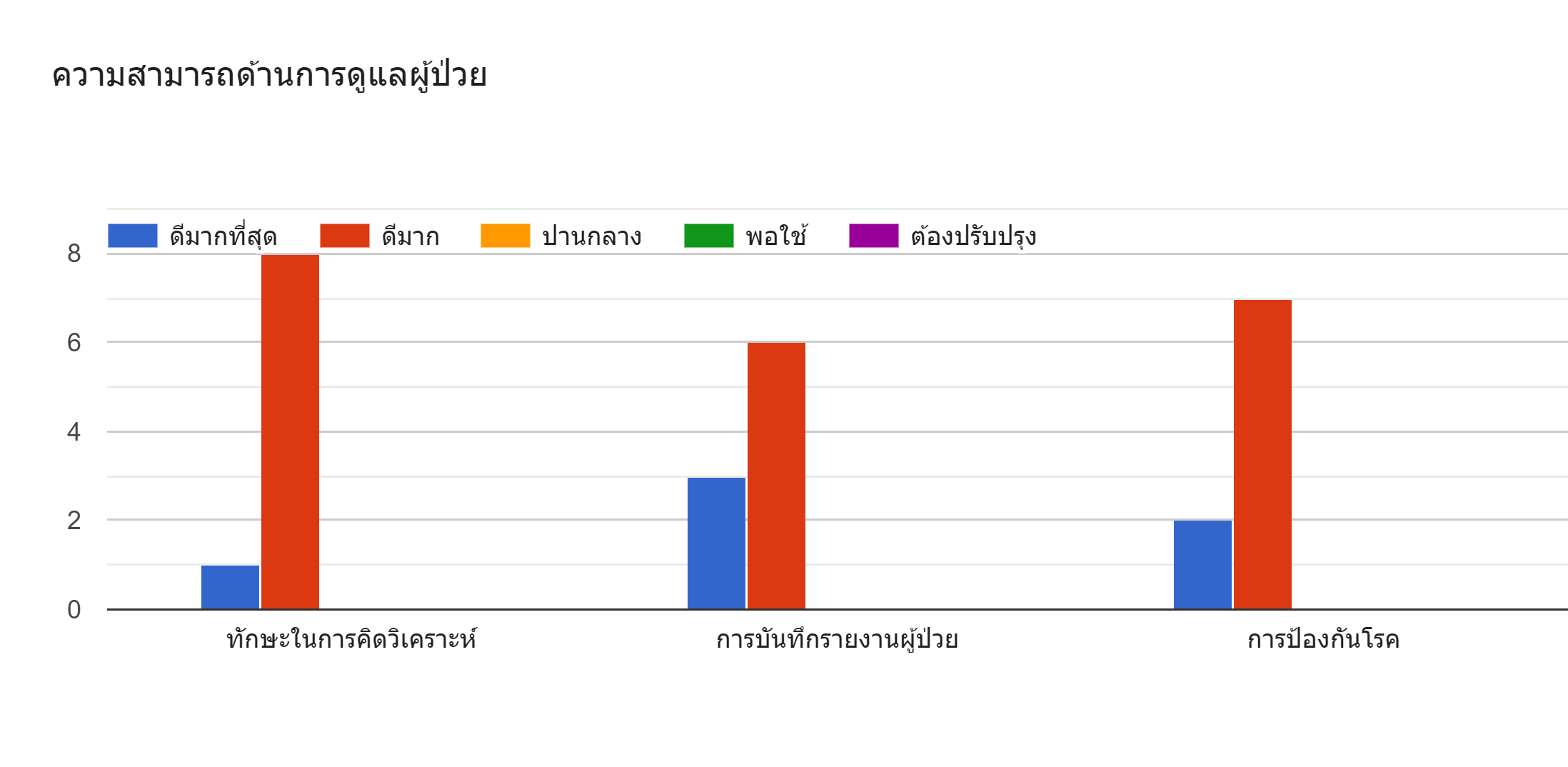 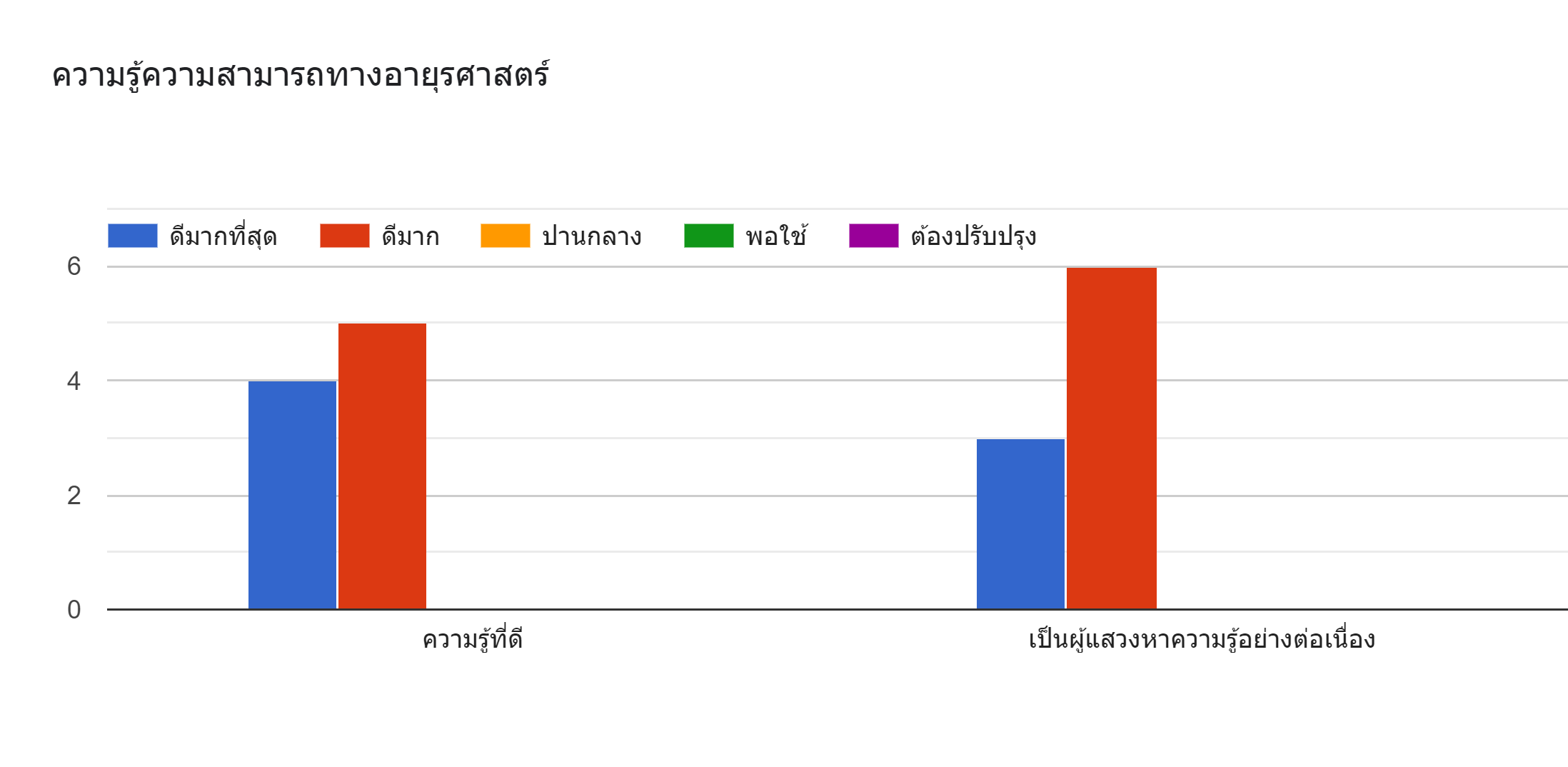 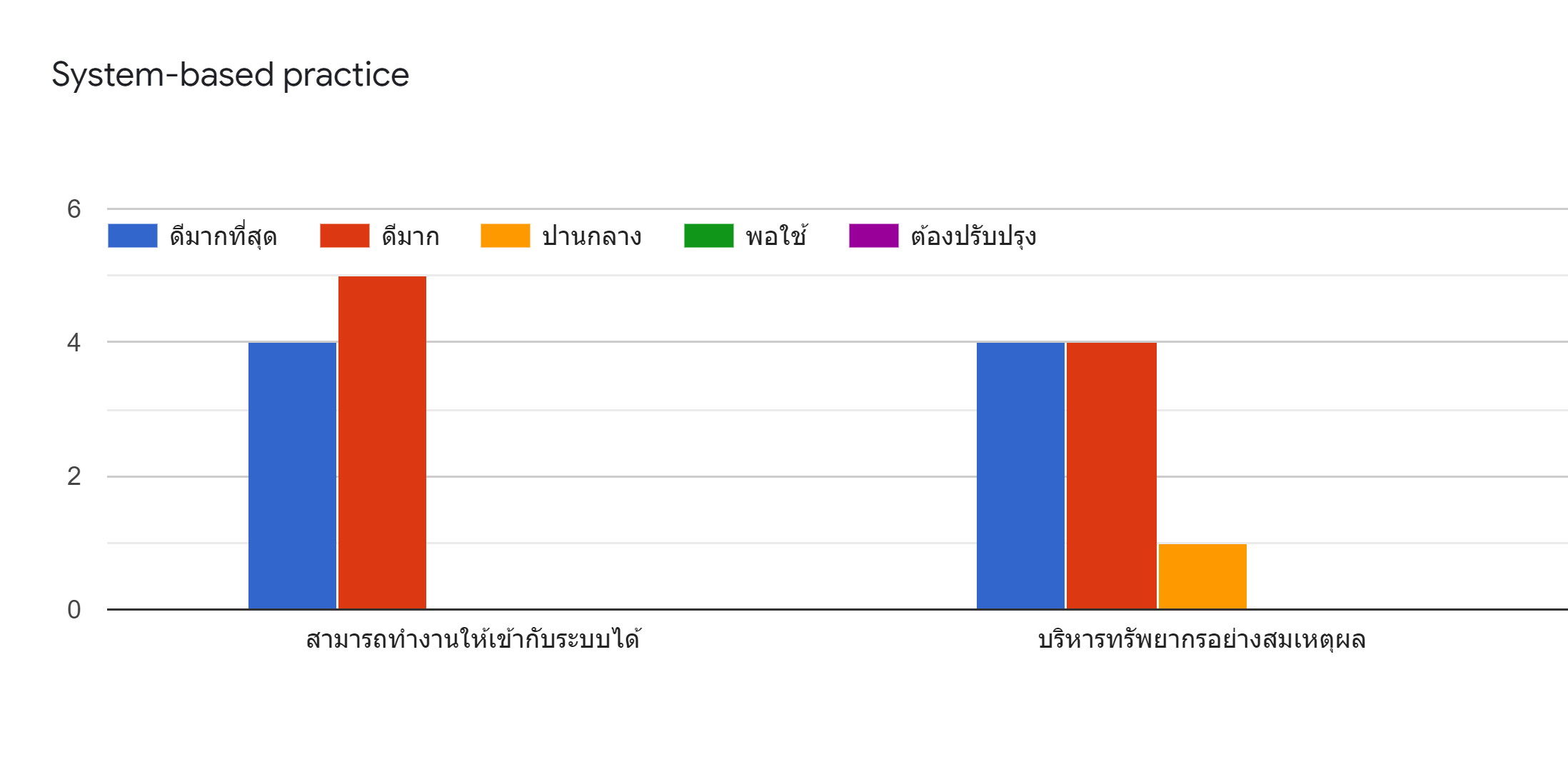 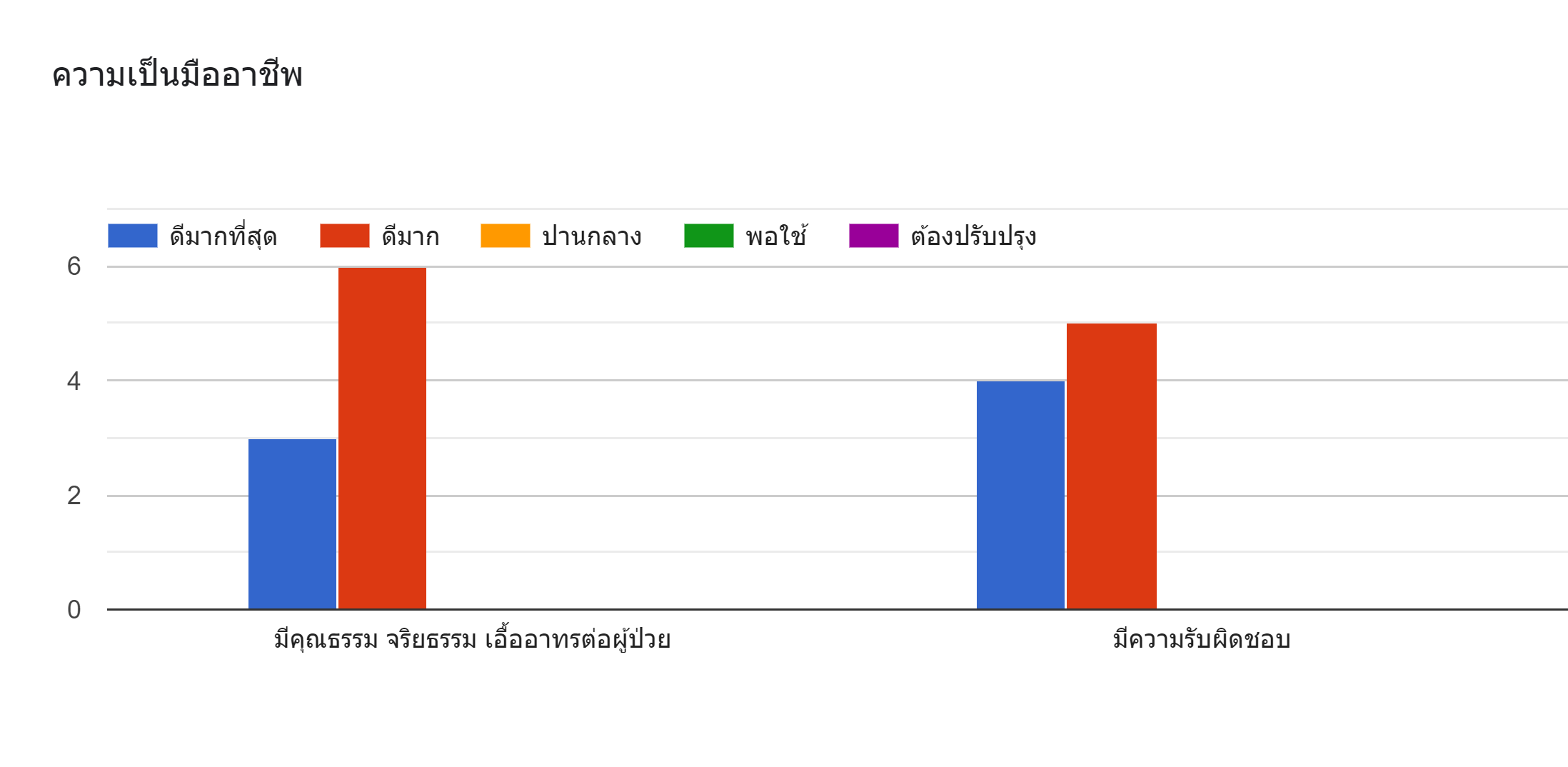 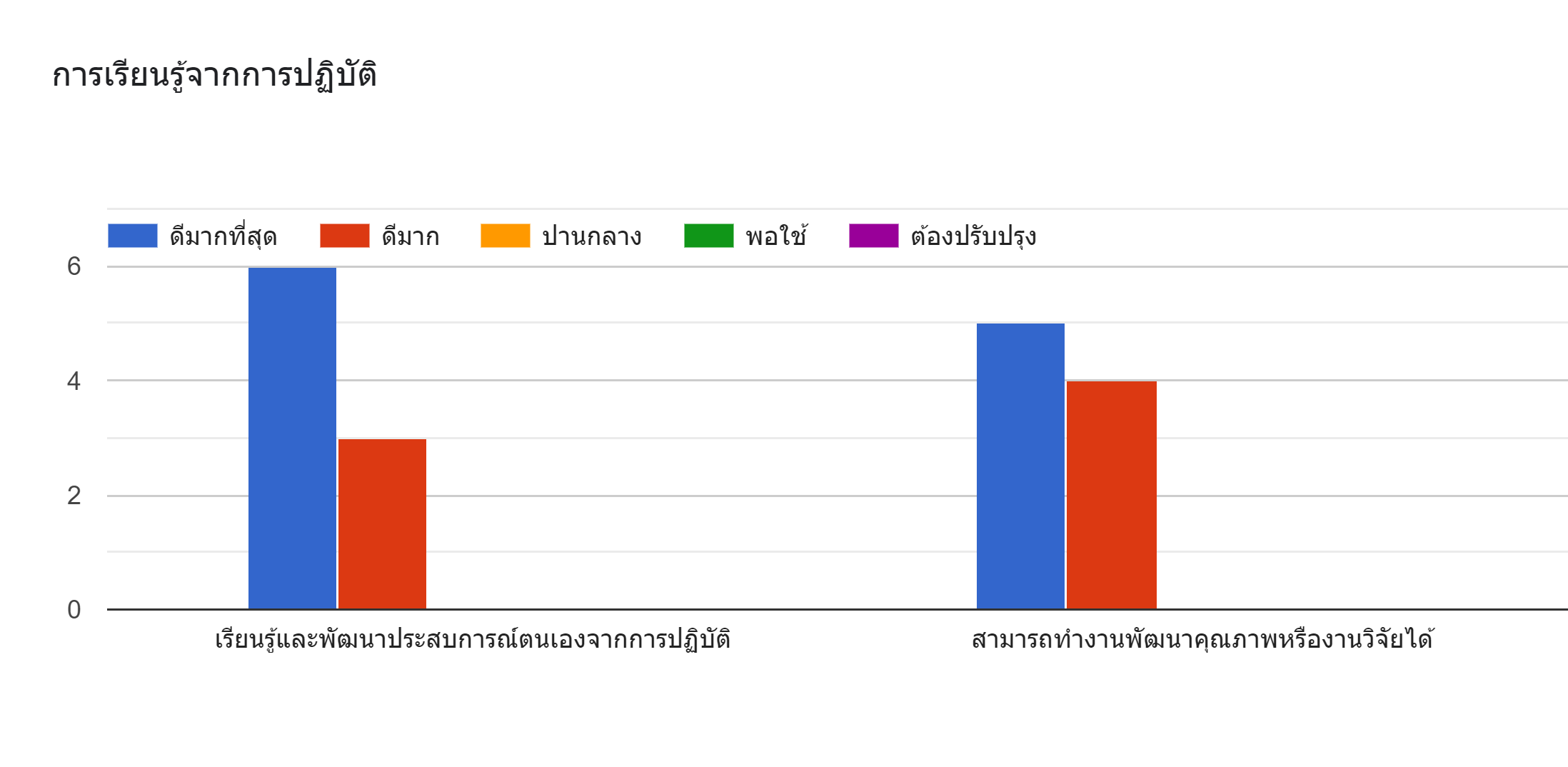 ทักษะความสัมพันธ์ระหว่างบุคคล
ยอมรับฟังความคิดเห็นผู้อื่น
ความสามารถในการติดต่อสื่อสาร
การสอนและถ่ายทอดความรู้
การทำงานเป็นทีมสหสาขาวิชาชีพ
การสื่อสารภาษาต่างประเทศ